Everyday Racism: Developing our understanding of racial microaggression in Europe
Session Leader Dr Eddie Moore Jr., and US; Rachel Ellison, UK
Contributors include Samantha Grant, US; Paul McFarlane, UK and Petra Sochorova, Czech Rep
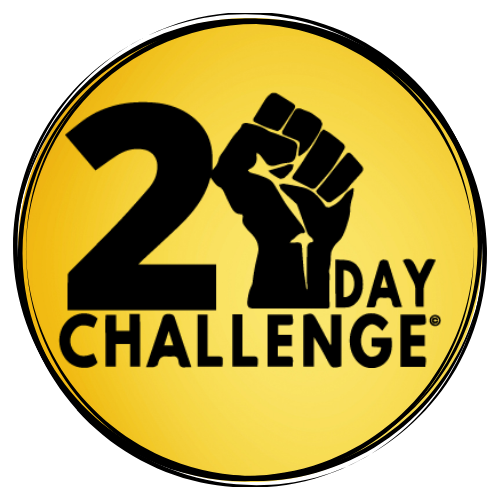 Triangle: What are three important points that you learned? List 3 takeaways applicable to your work. 
   
Circle: What is something still circling in your head? List any of your thoughts/questions. 

Square: What is something that squared or agreed with your thinking? List any lessons/messages that squared with/moved you or fit into your belief systems.
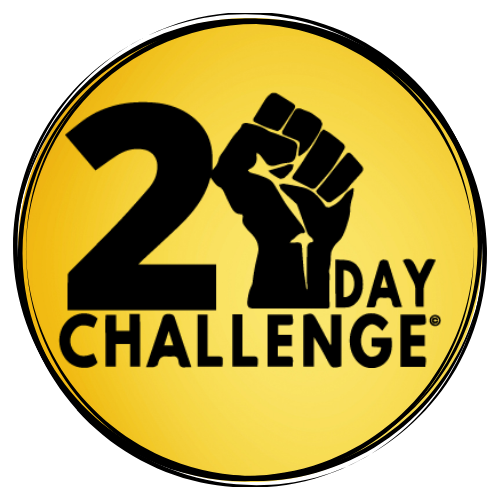 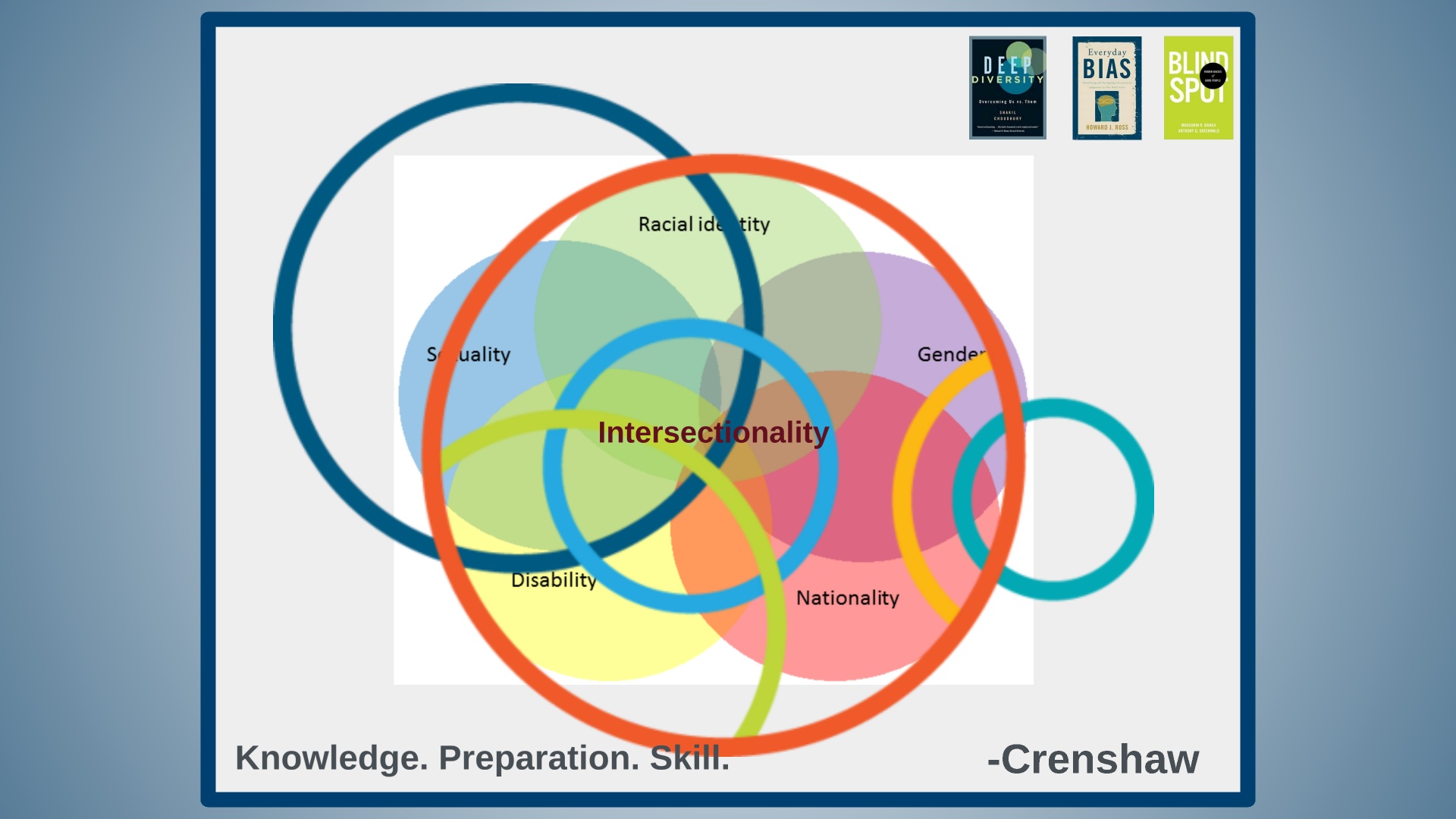 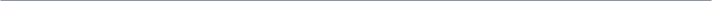 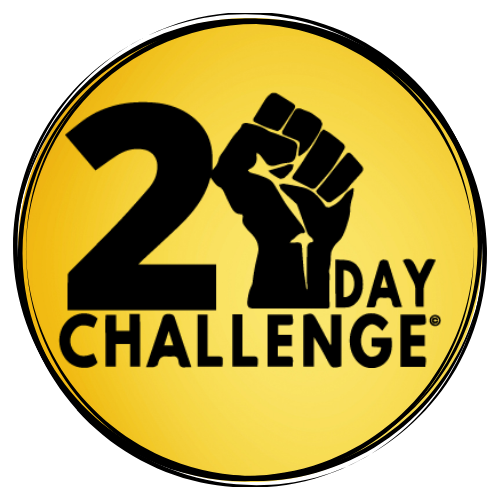 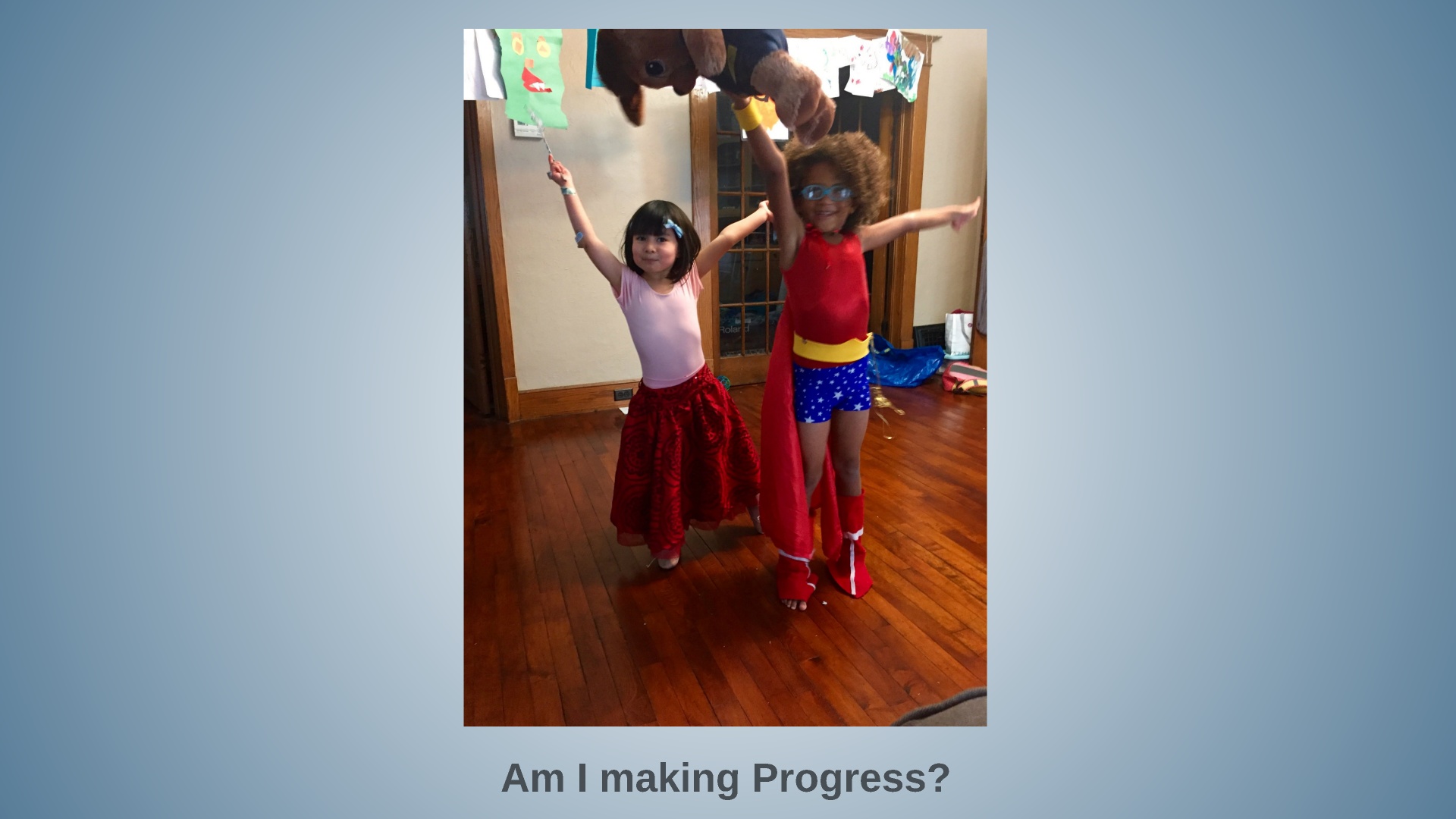 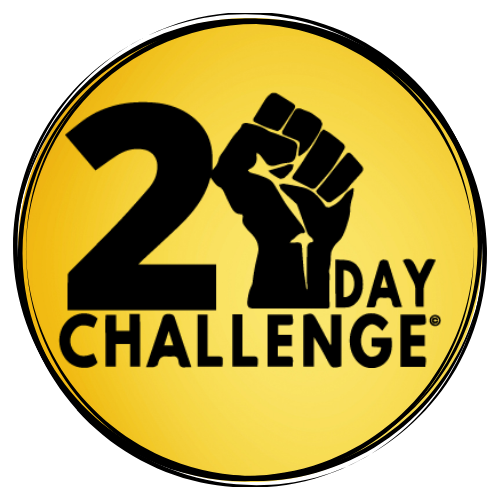 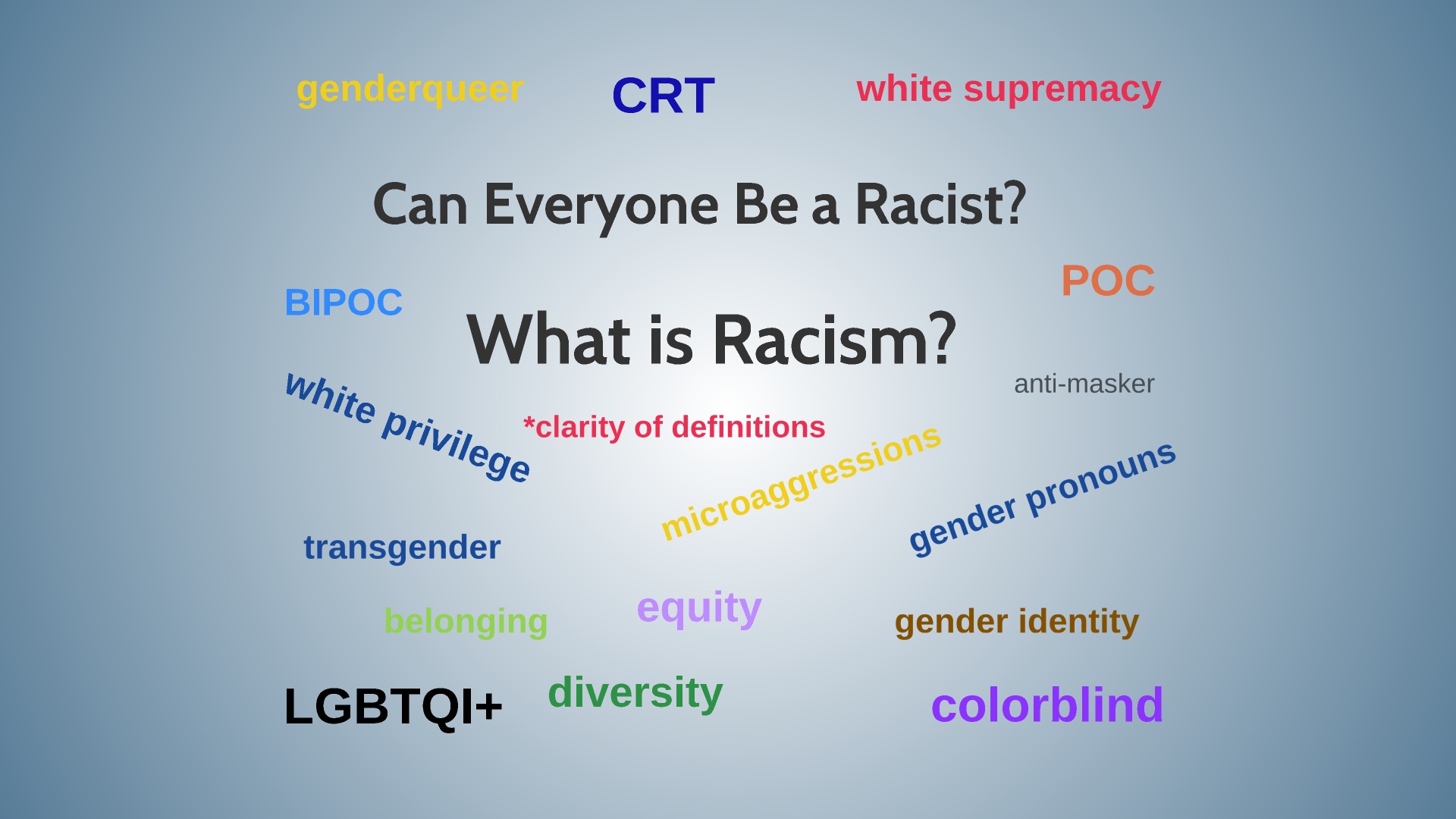 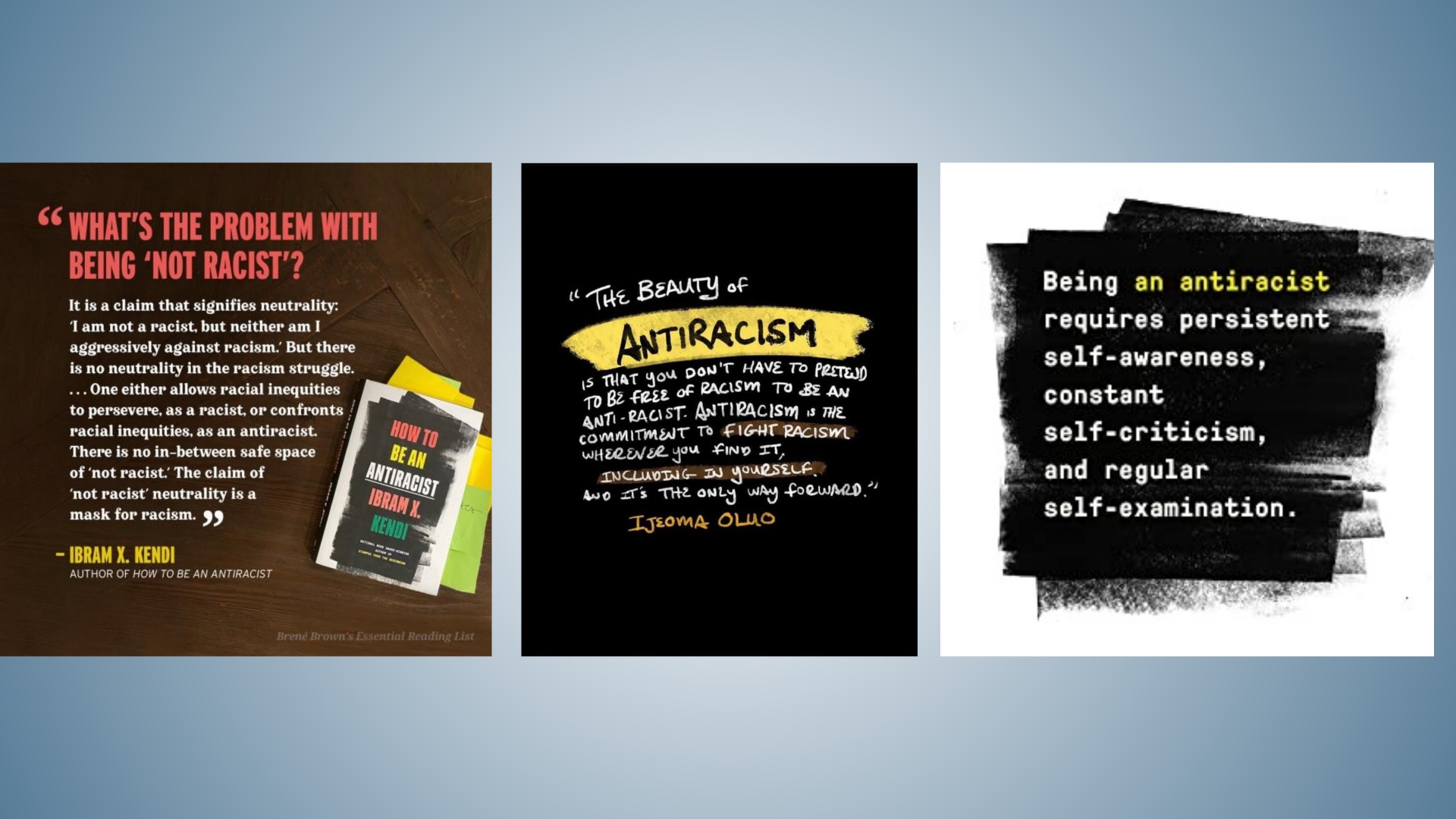 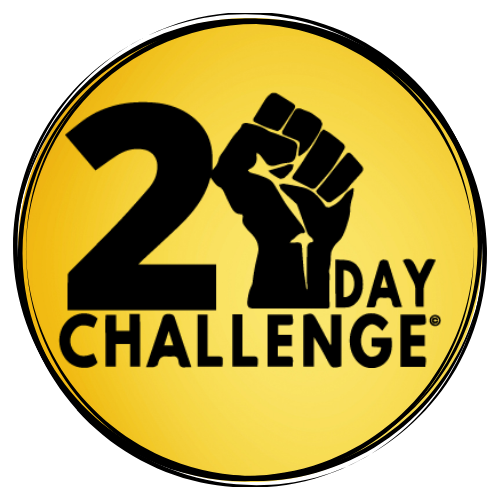 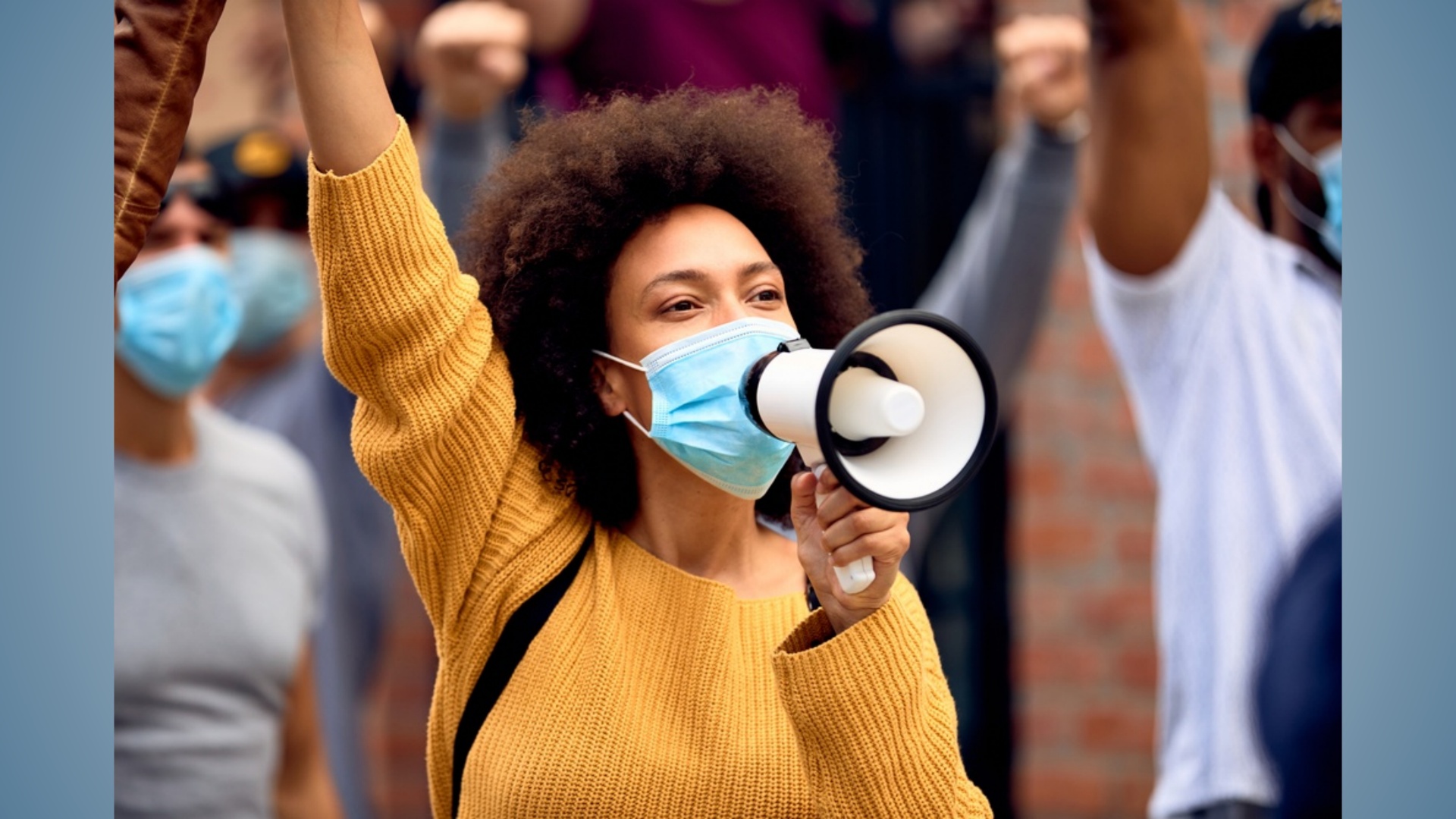 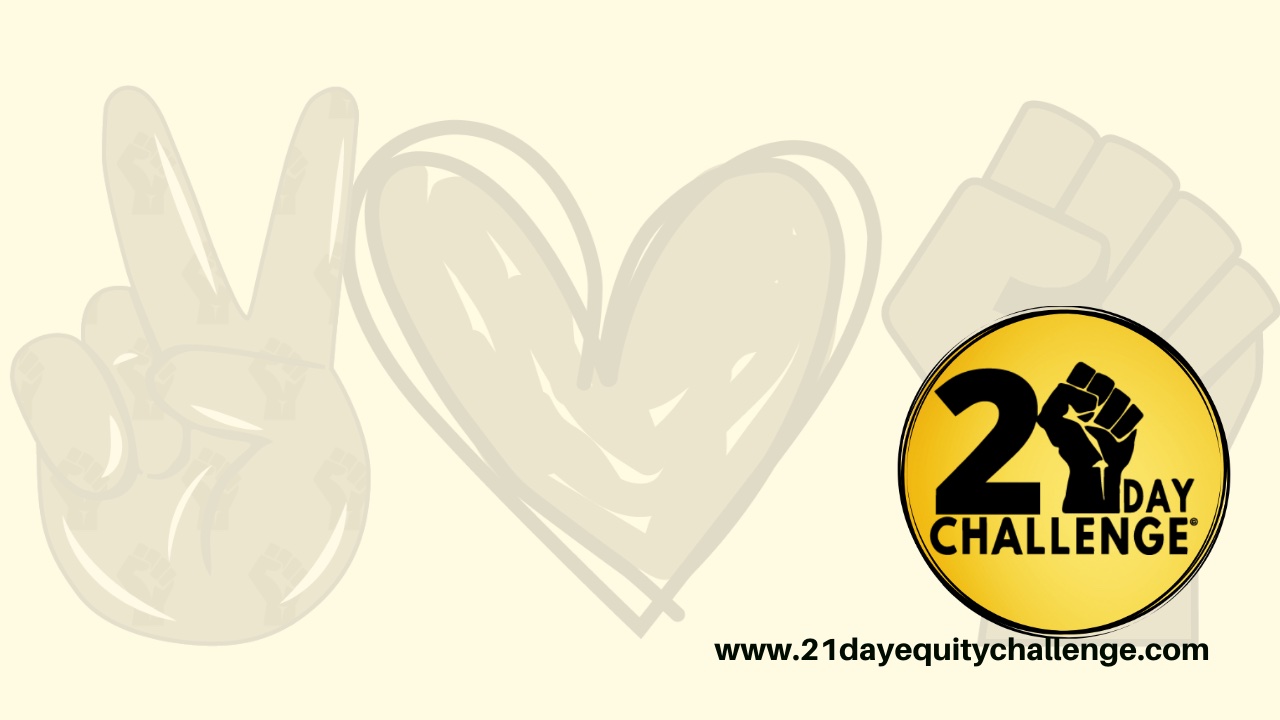 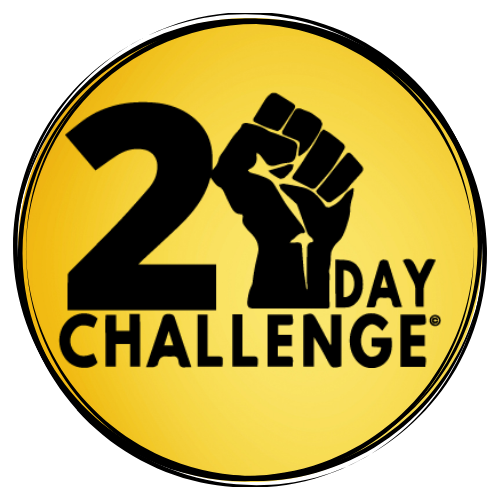 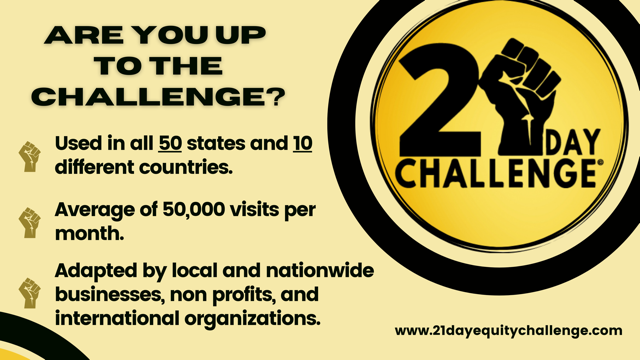 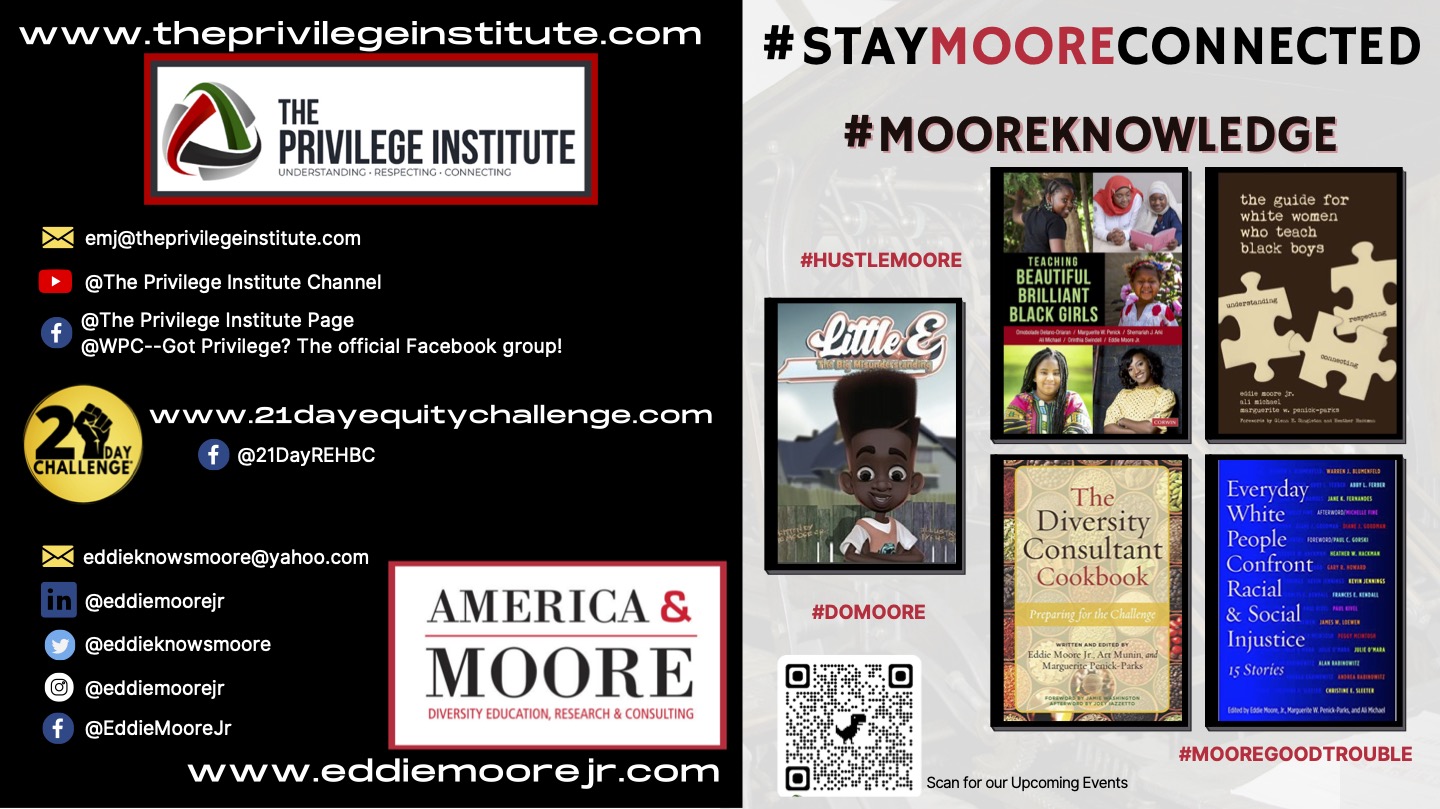 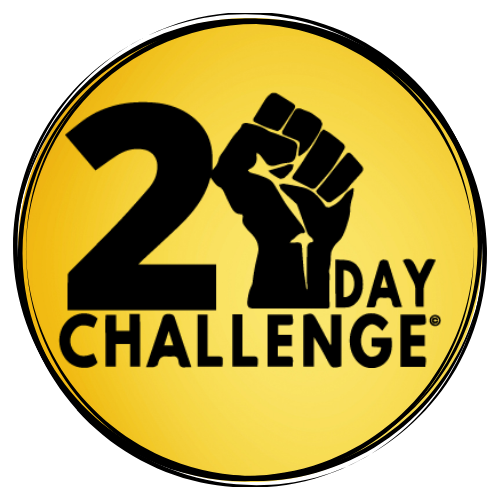